Enkelt næringsnettSett piler på figuren. Hvem spiser hva?
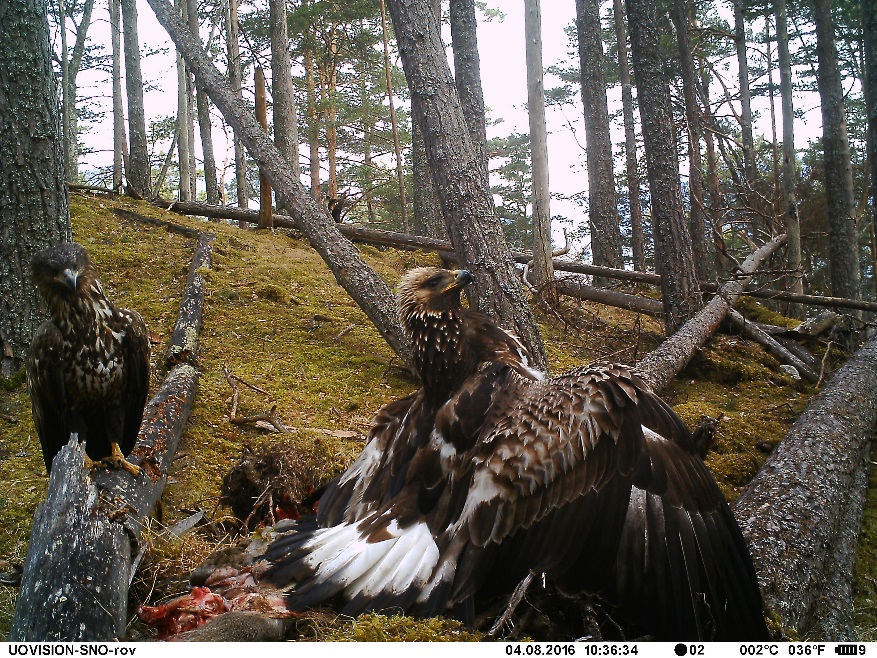 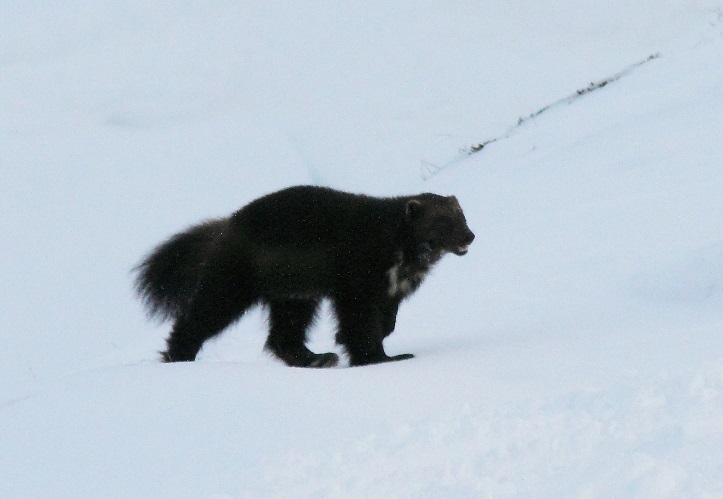 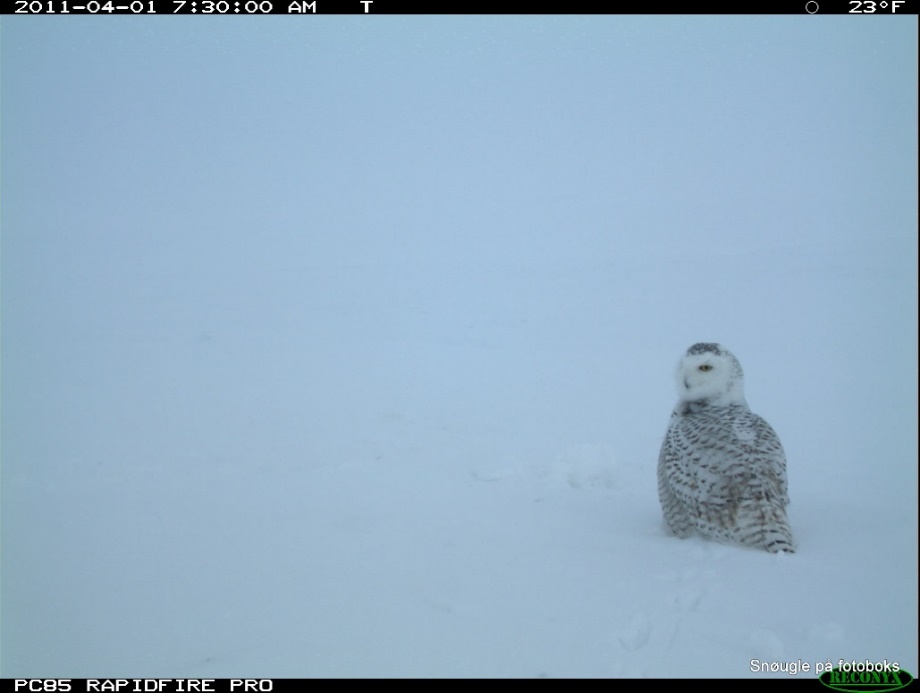 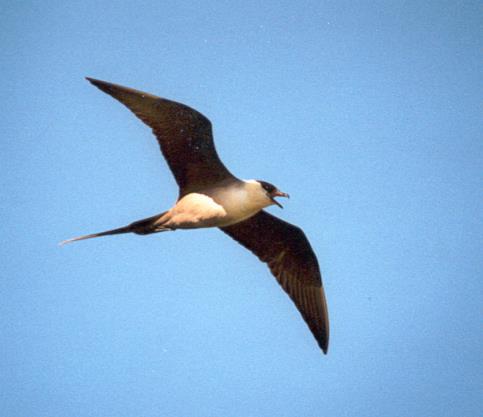 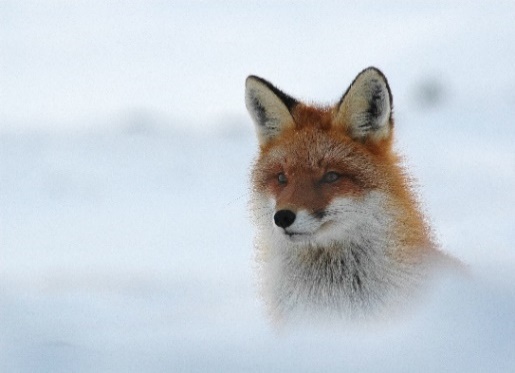 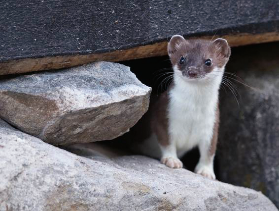 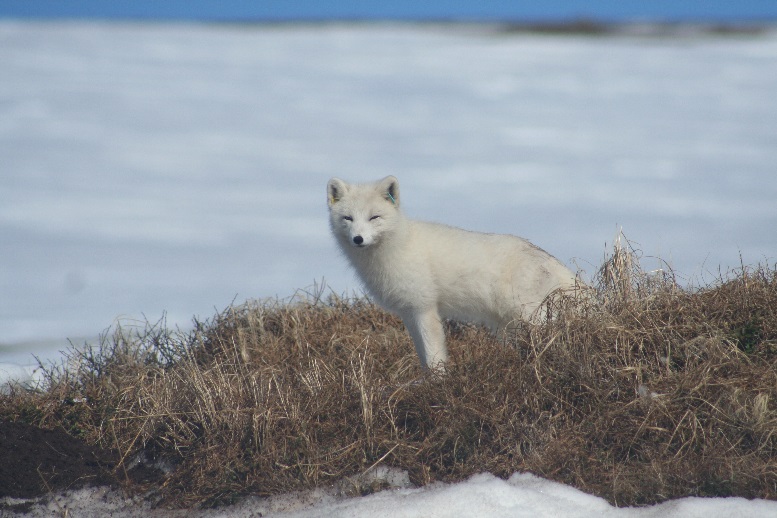 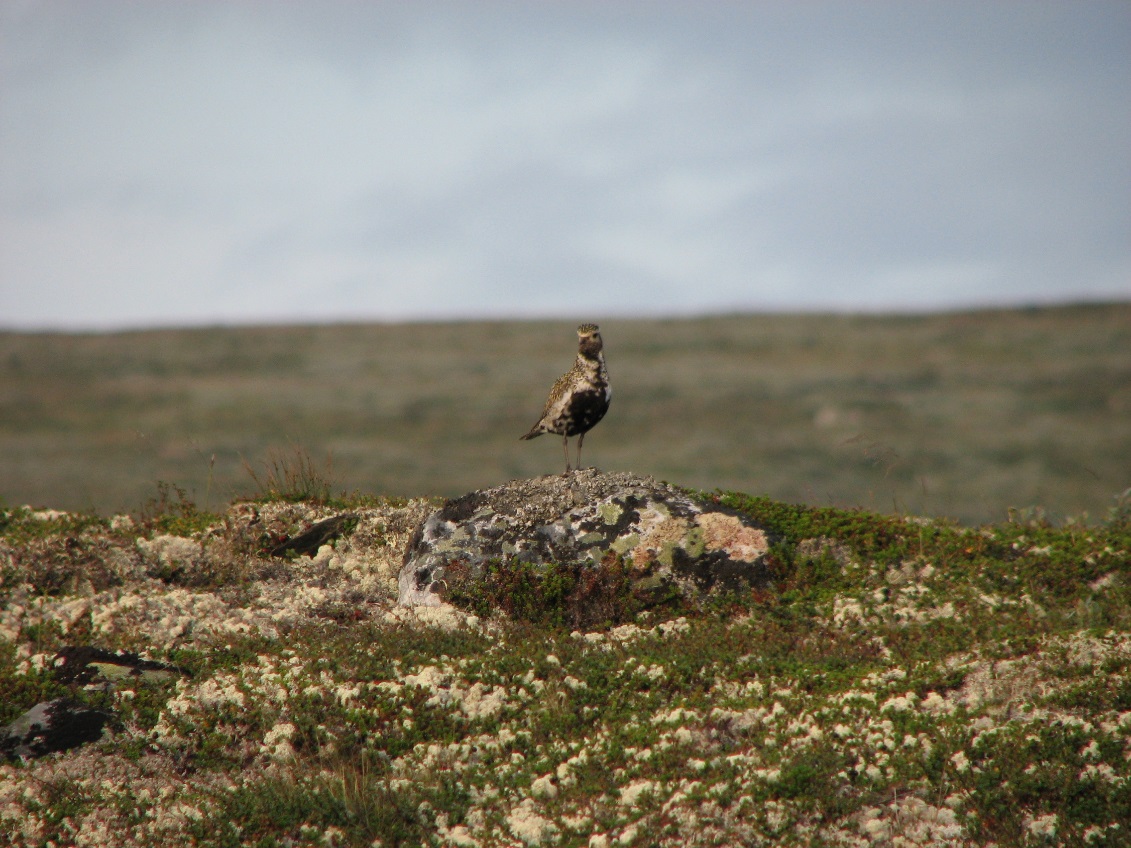 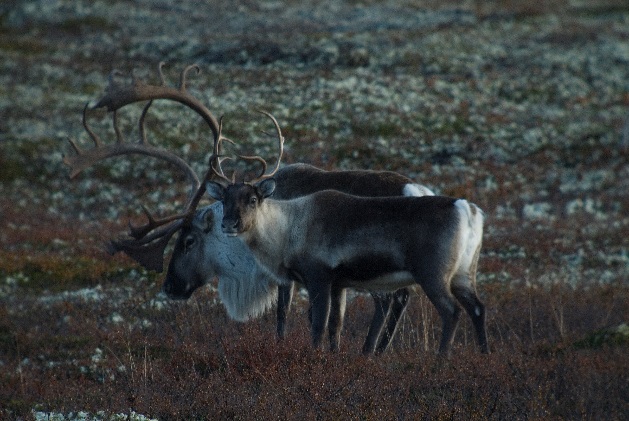 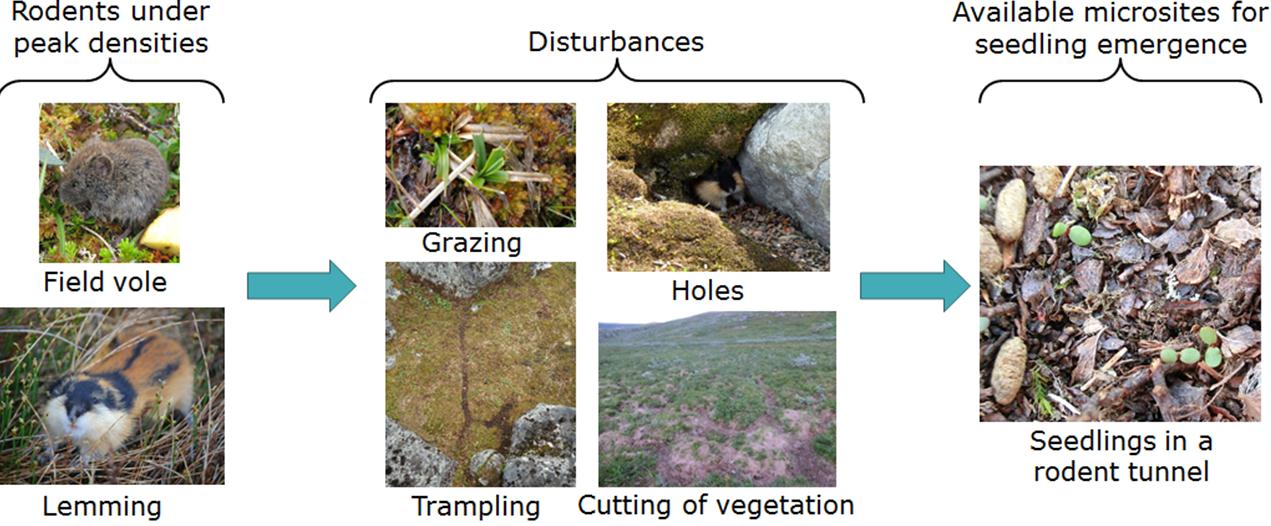 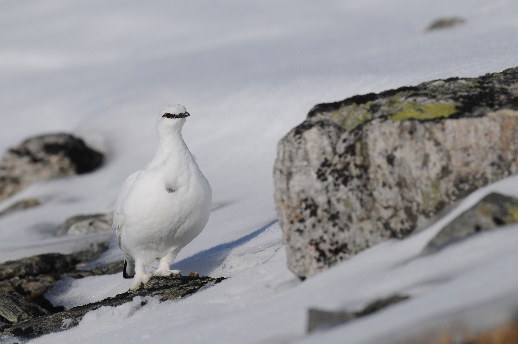 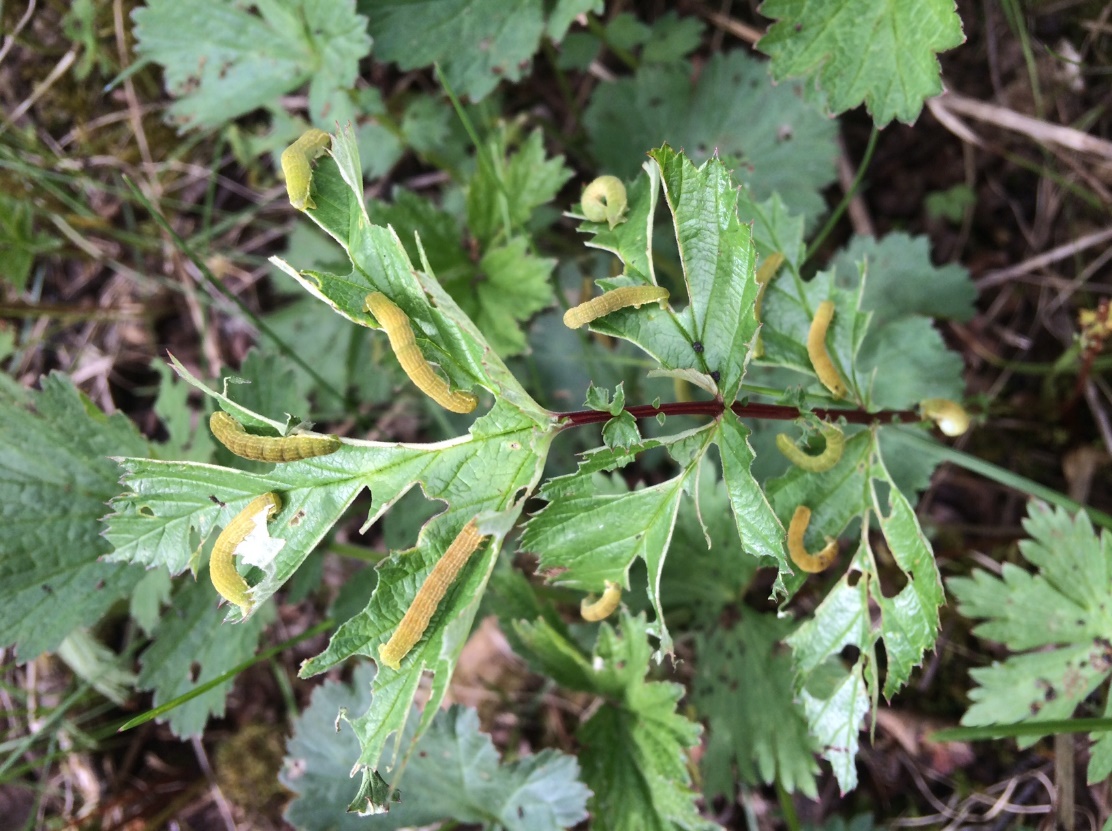 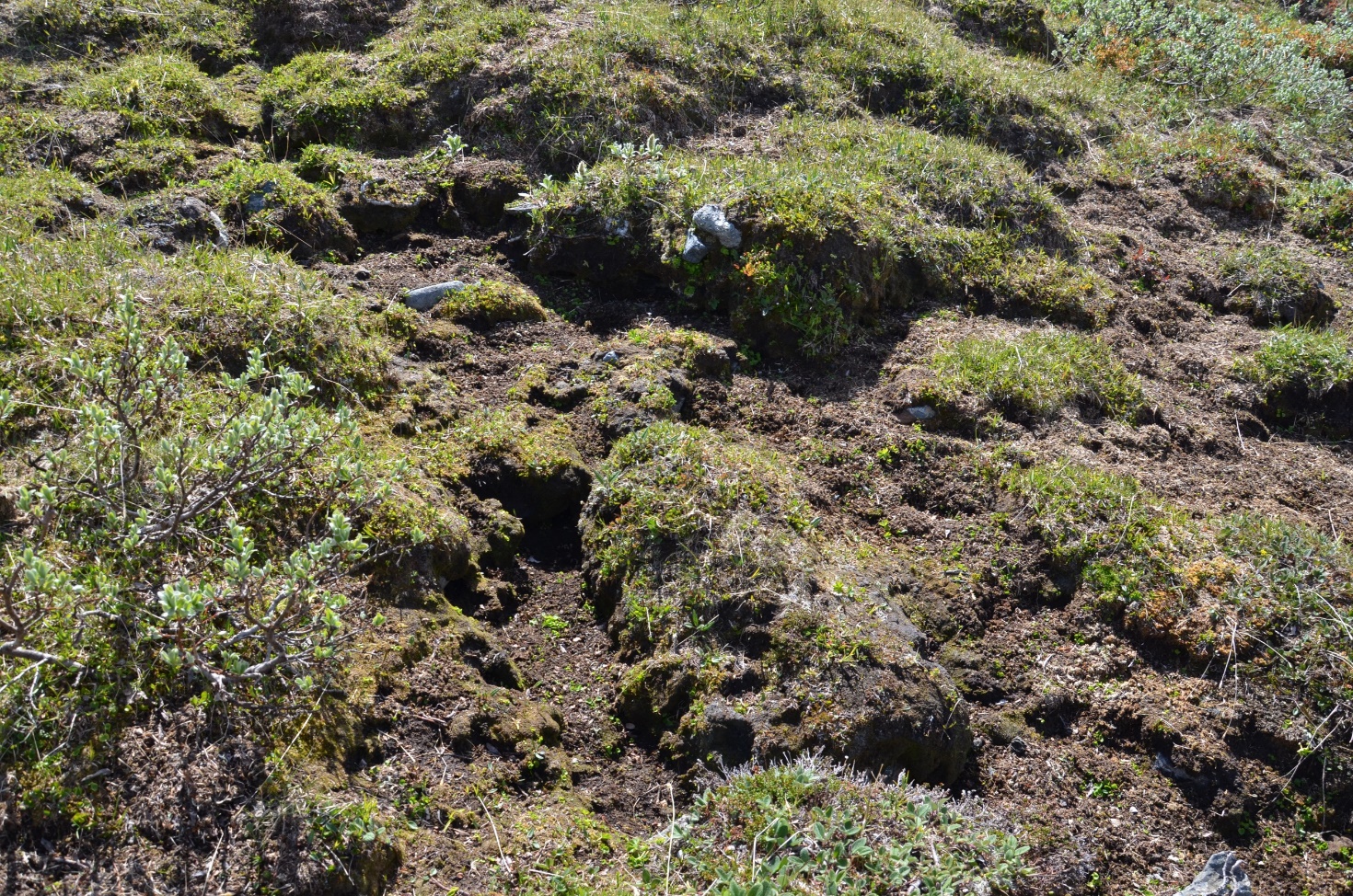 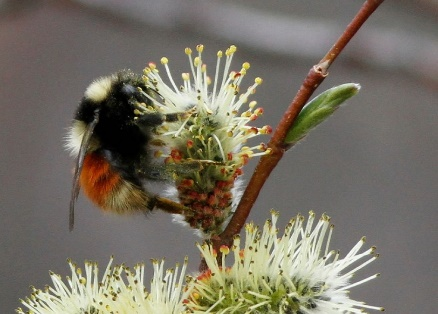 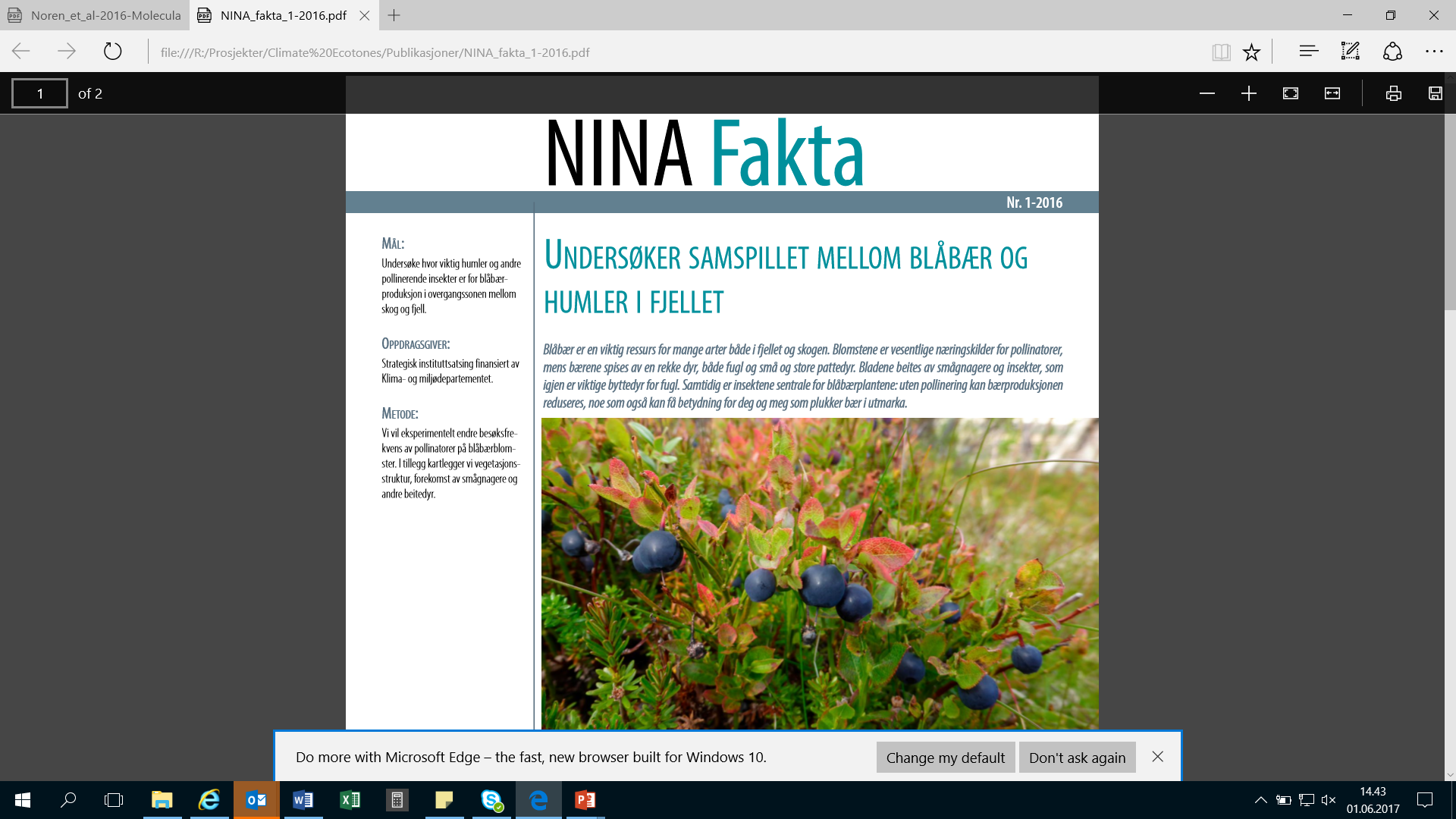 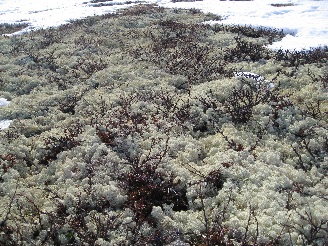 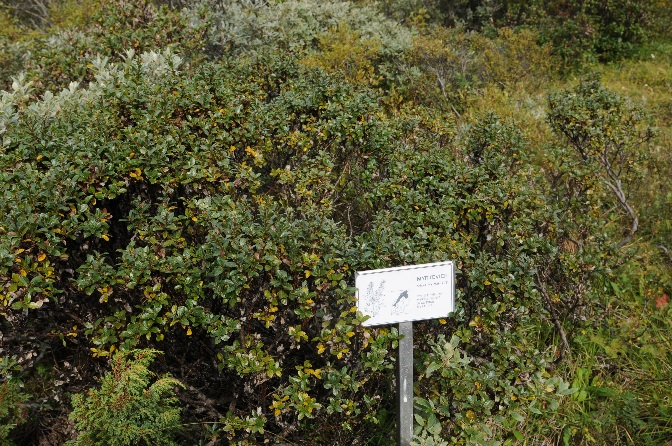 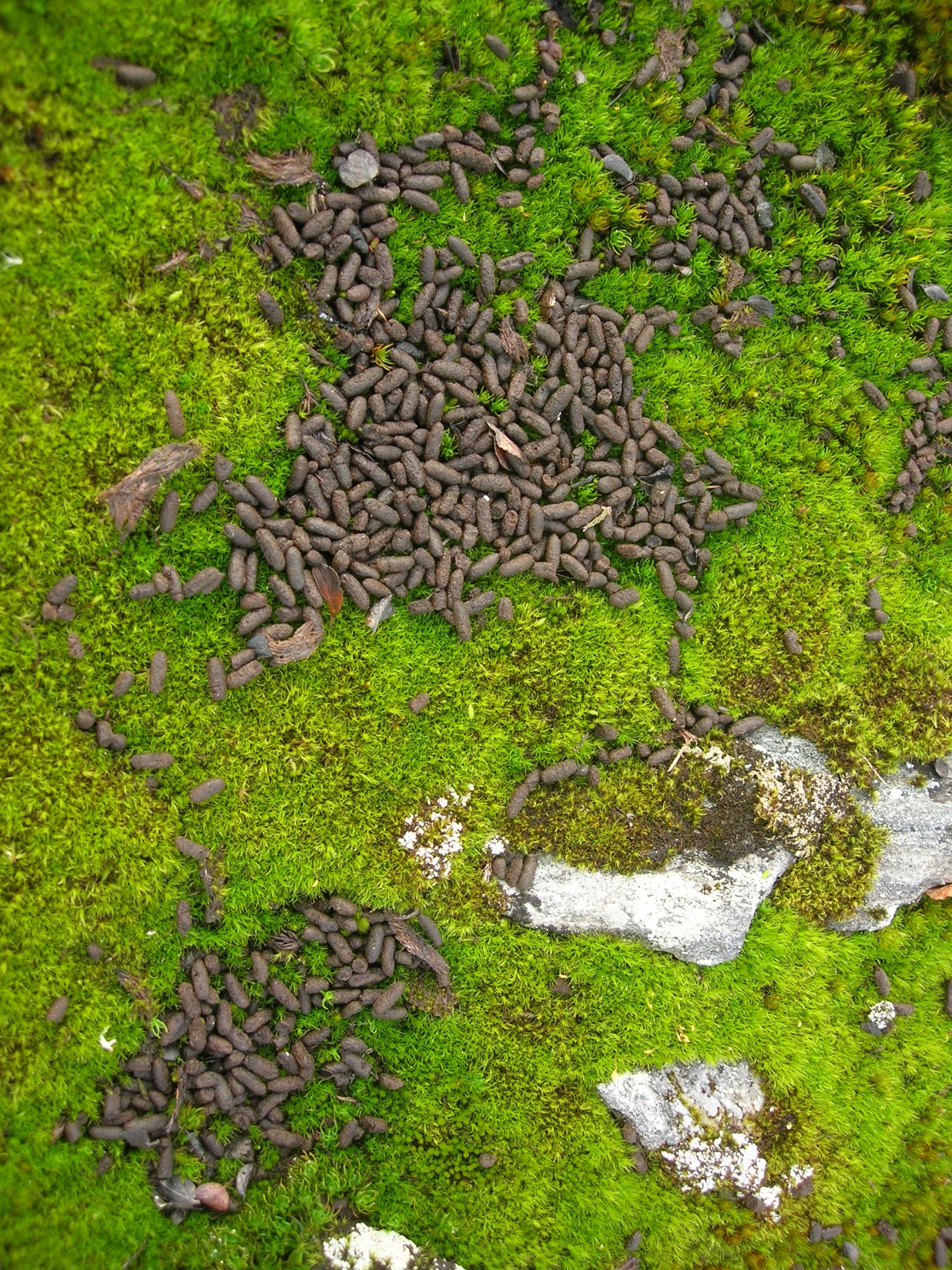 Fasit - næringsnett
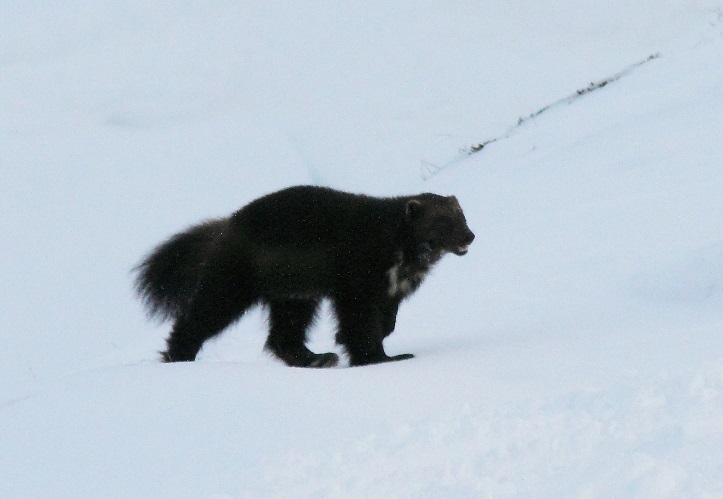 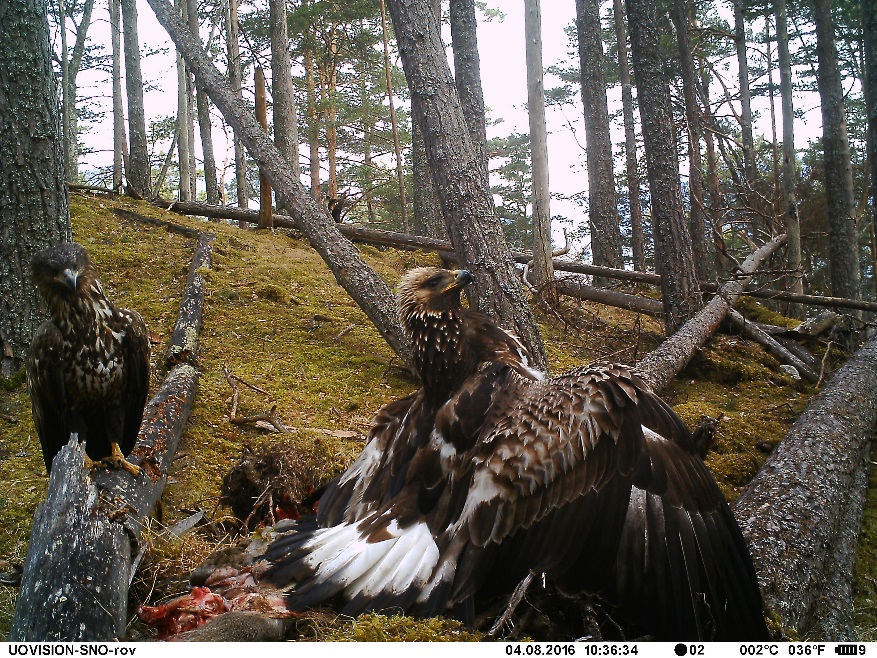 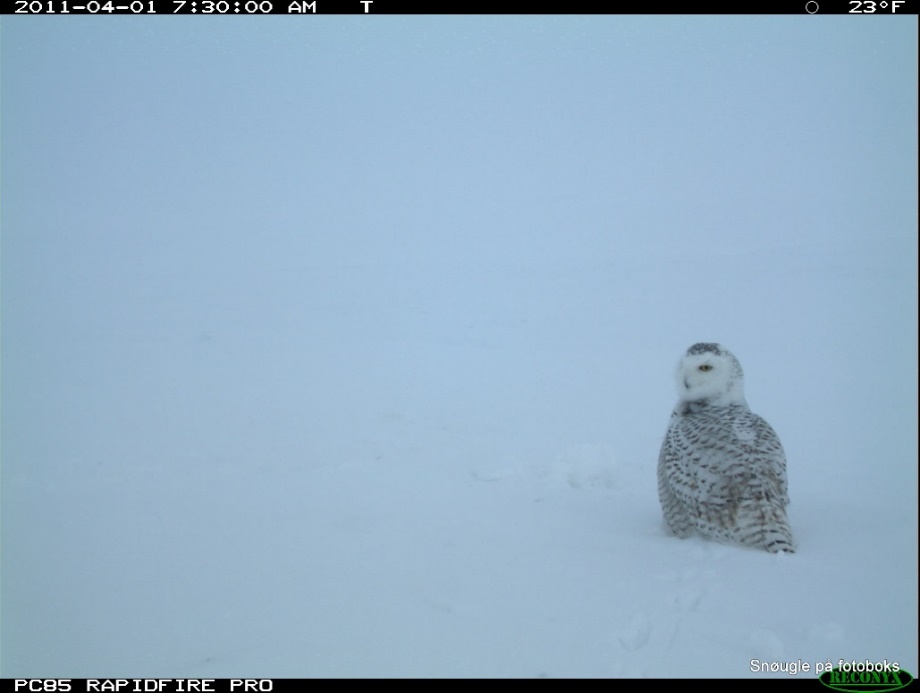 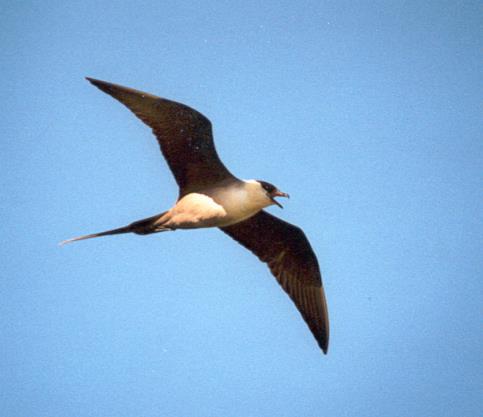 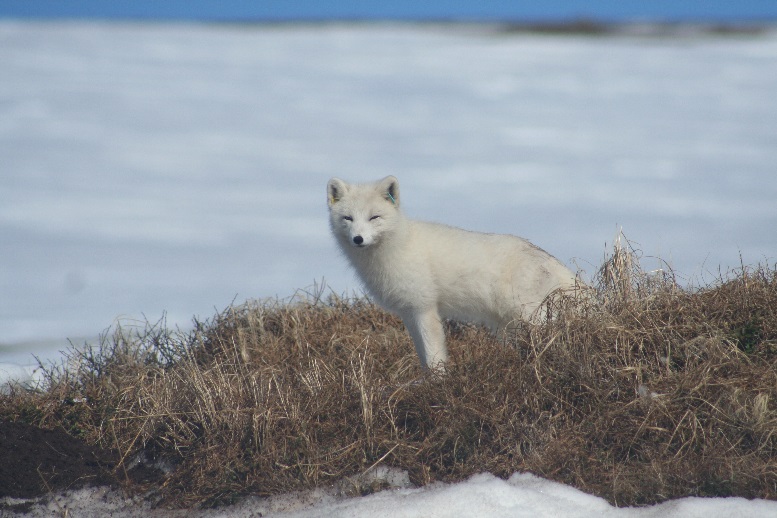 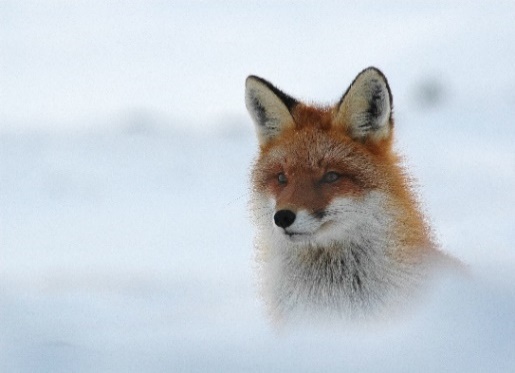 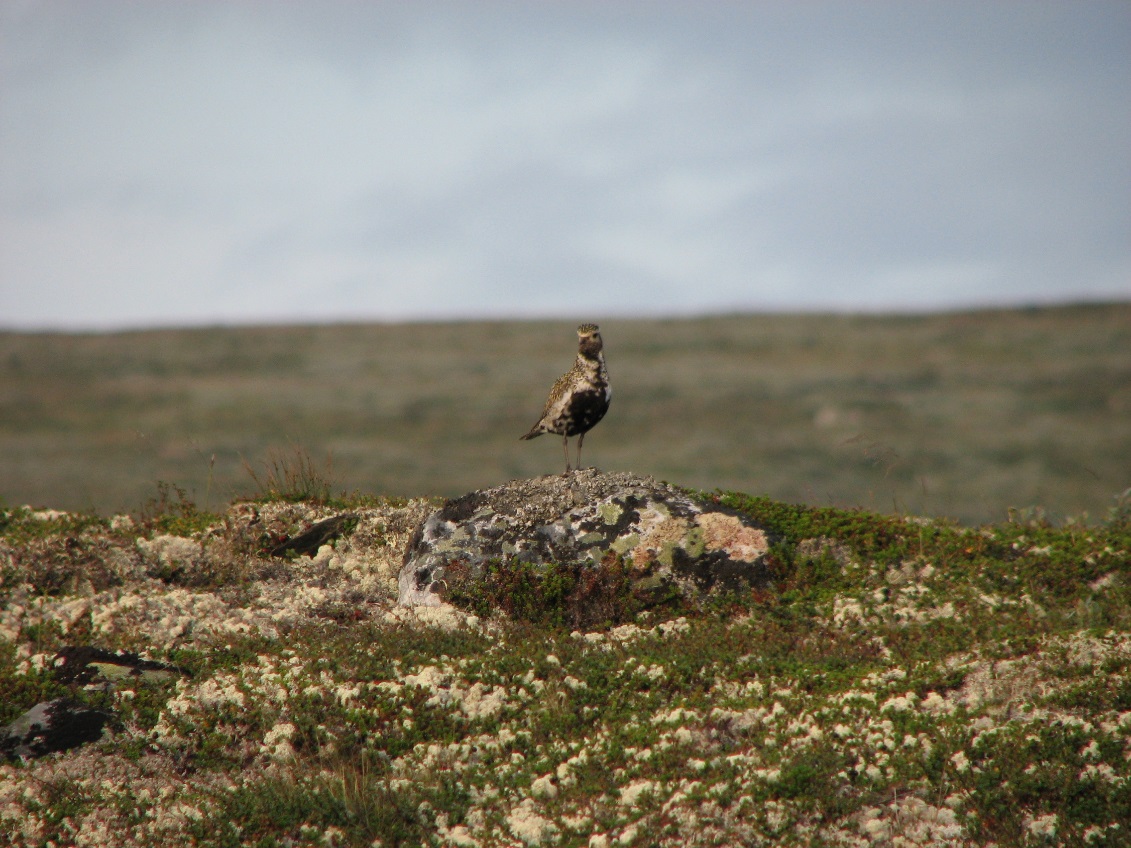 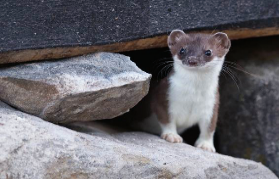 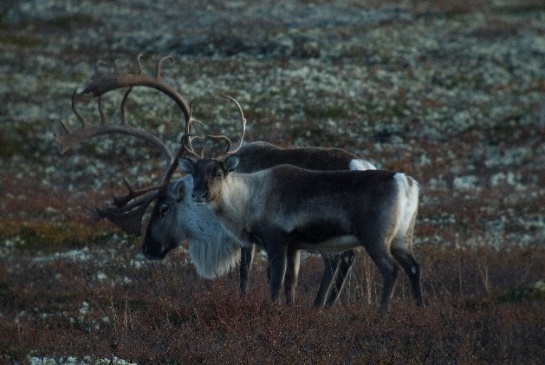 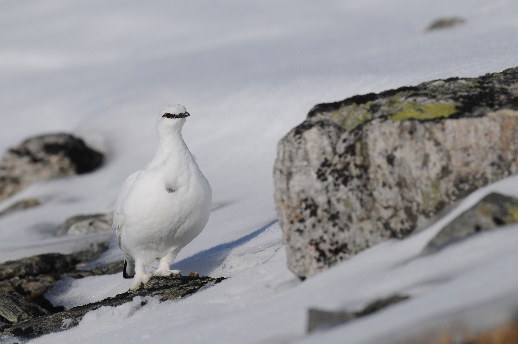 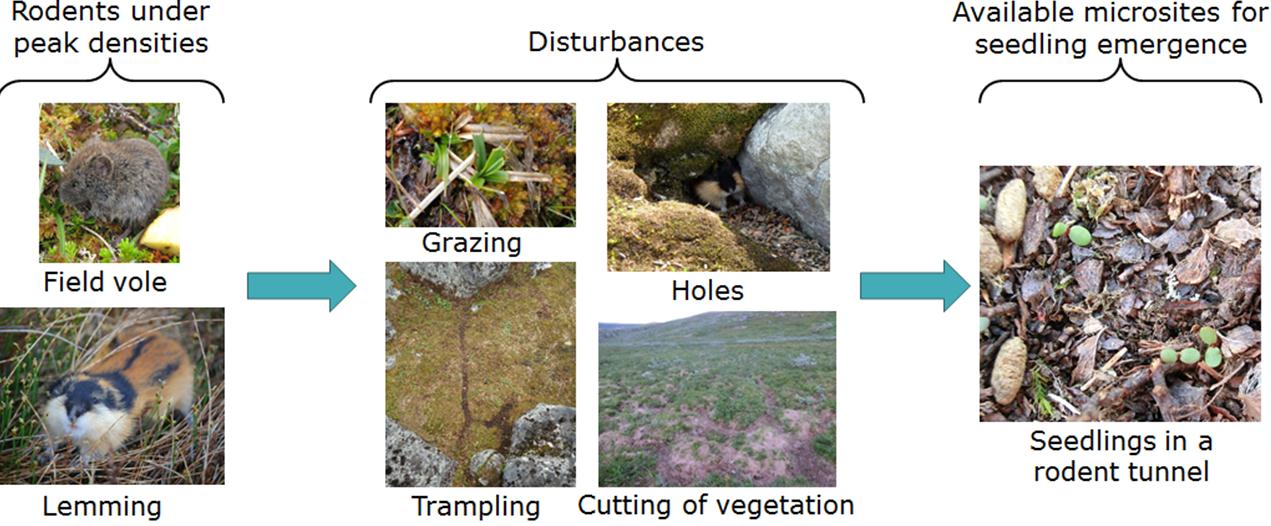 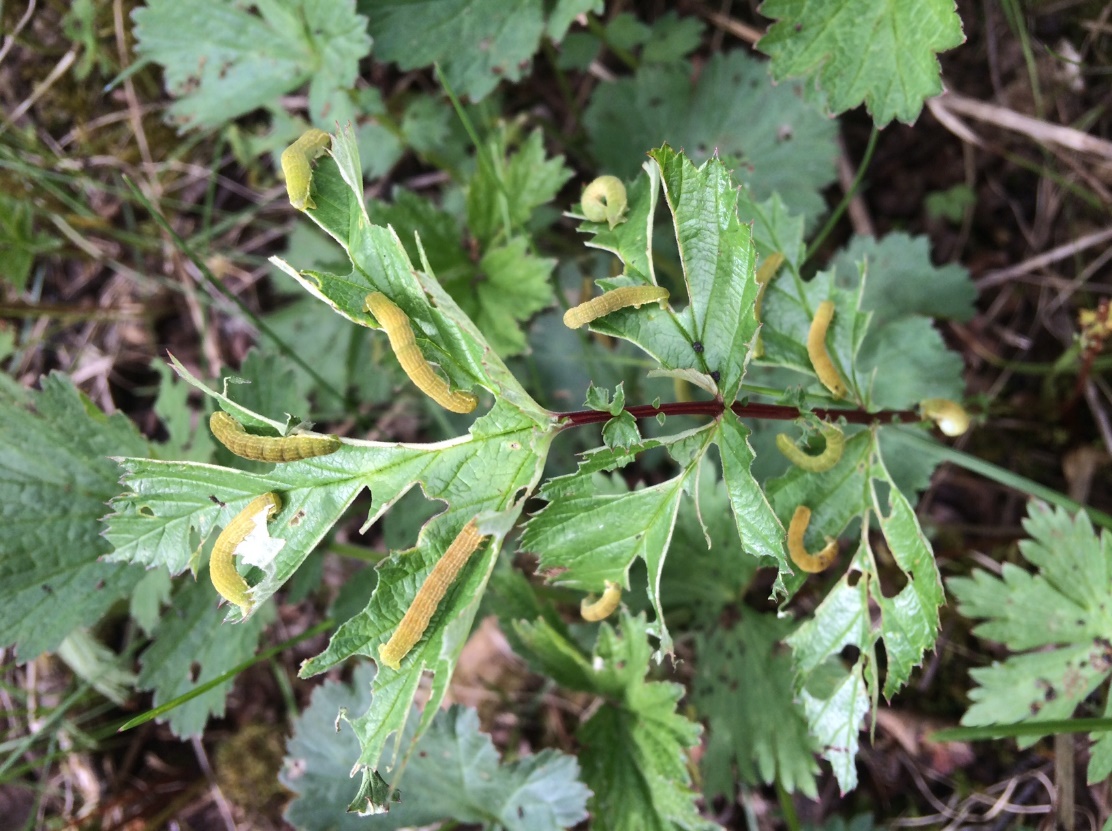 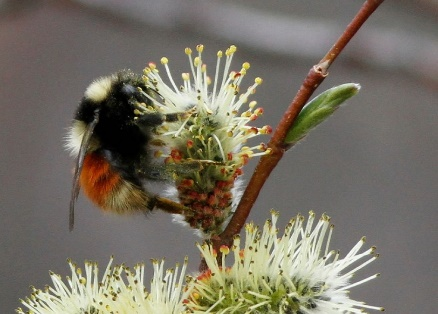 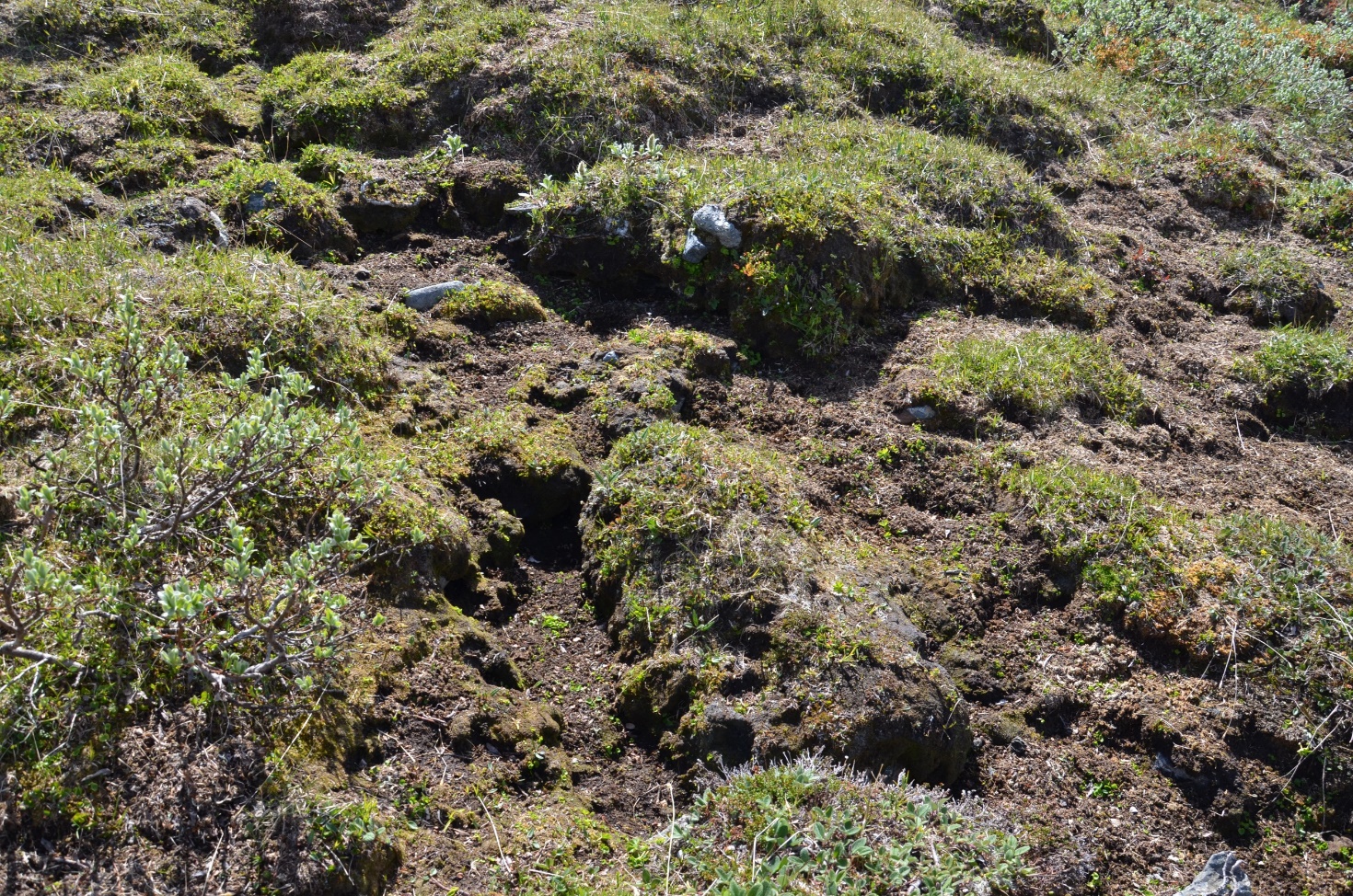 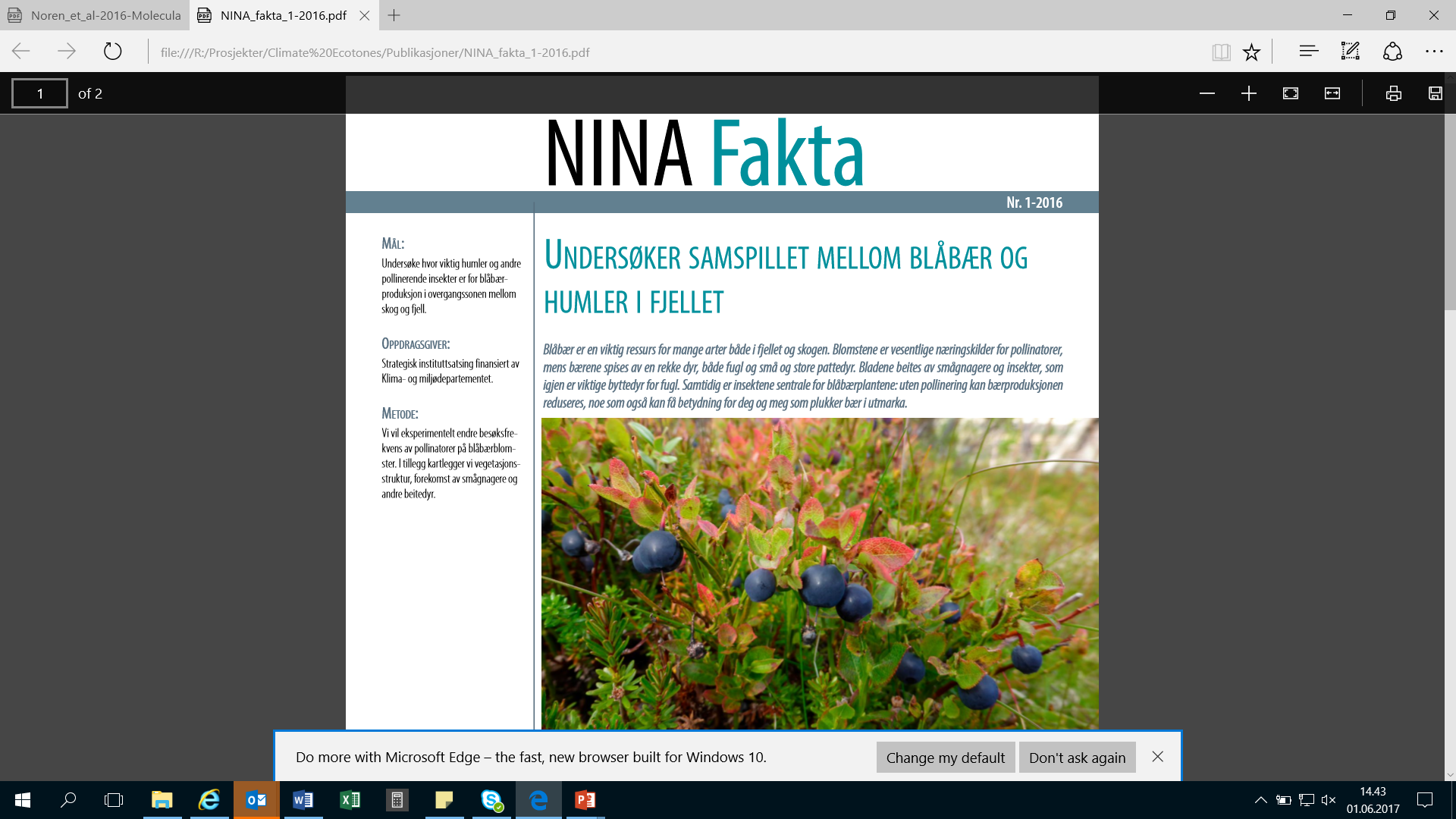 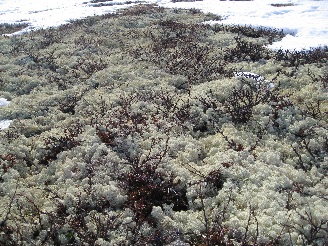 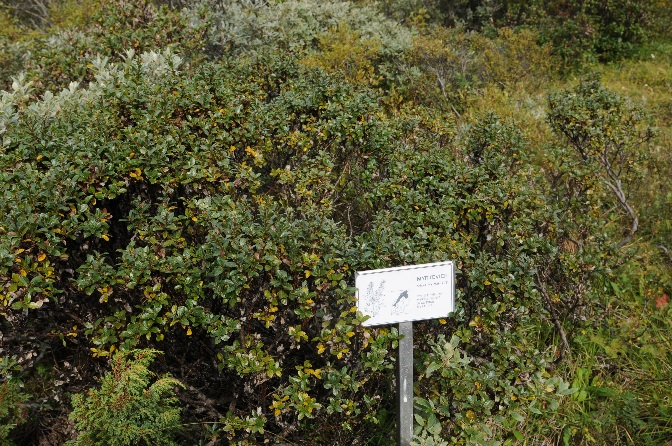 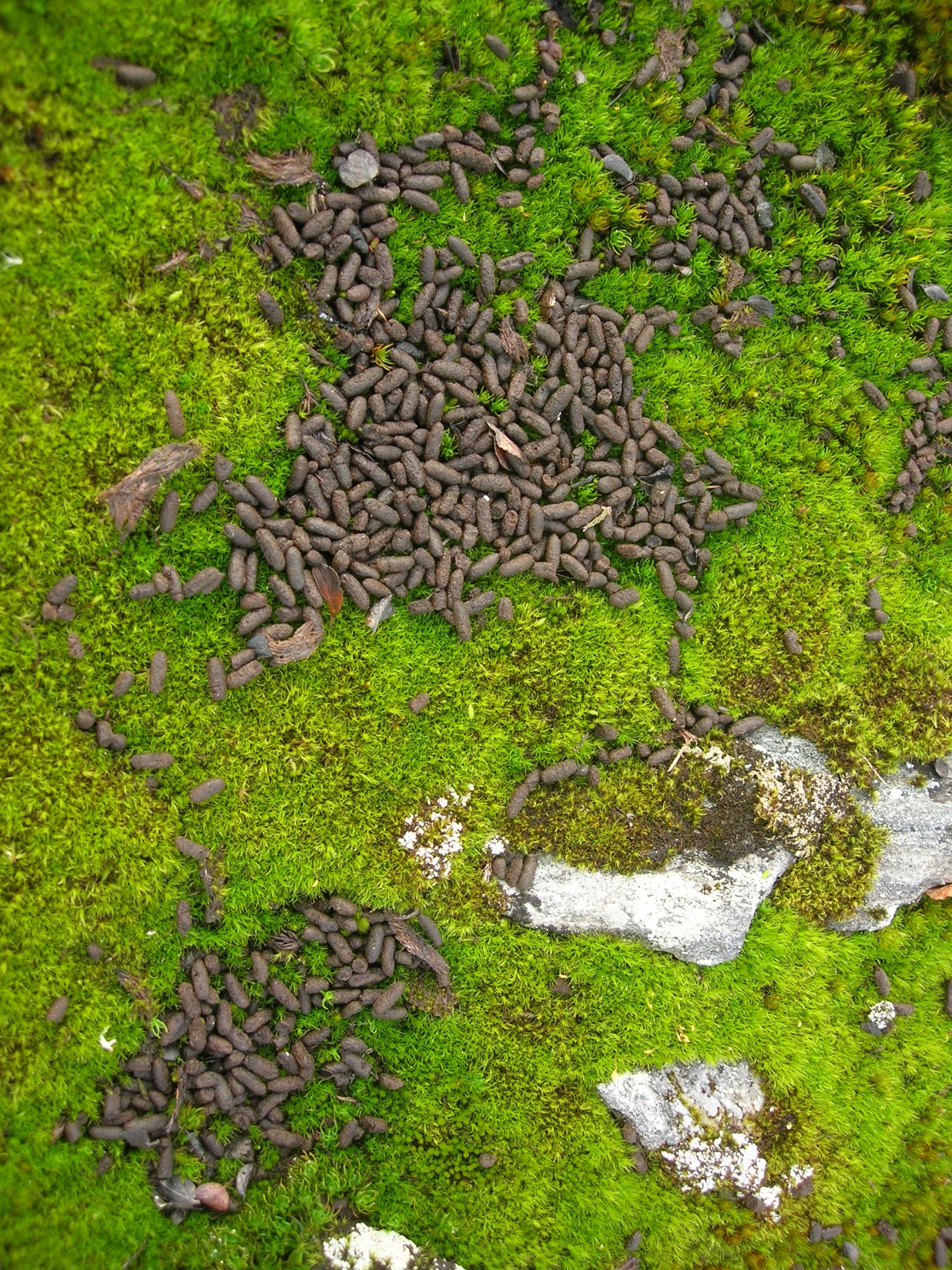 Roller i næringsnettet
Rovdyr (dyr som spiser andre dyr) 
 Ørn, jerv, rødrev, fjellrev, røyskatt, snøugle, fjelljo
Insektspisere (dyr som spiser insekter)
heilo
Pollinatorer (insekter som spiser nektar)
 humle
Plantespisere (dyr som spiser planter)
Rype, lemen, gråsidemus, villrein, bjørkemålerlarve  
Planter 
Blåbær, mose, gress og urter, vier, reinlav